Абсолютна і відносна висота місцевості, способи їх визначення за горизонталями та шкалою висот. Практична робота №1 Визначення абсолютних та відносних висот на плані
Бартош Є.М.
Шкільний нівелір
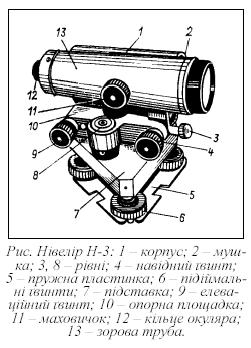 Промисловий нівелір

Нівелір – прилад для визначення висоти
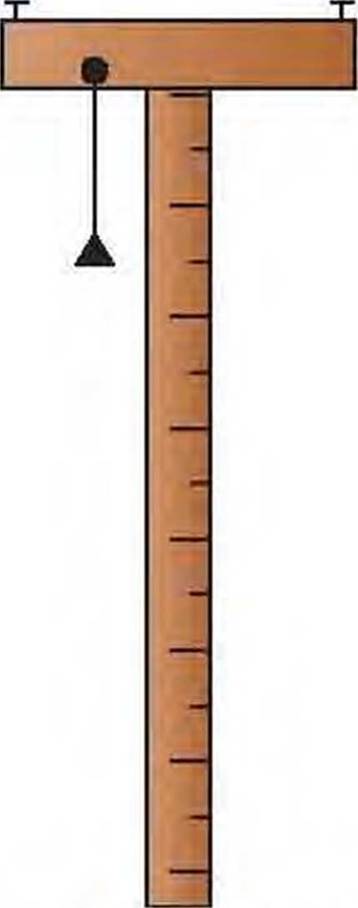 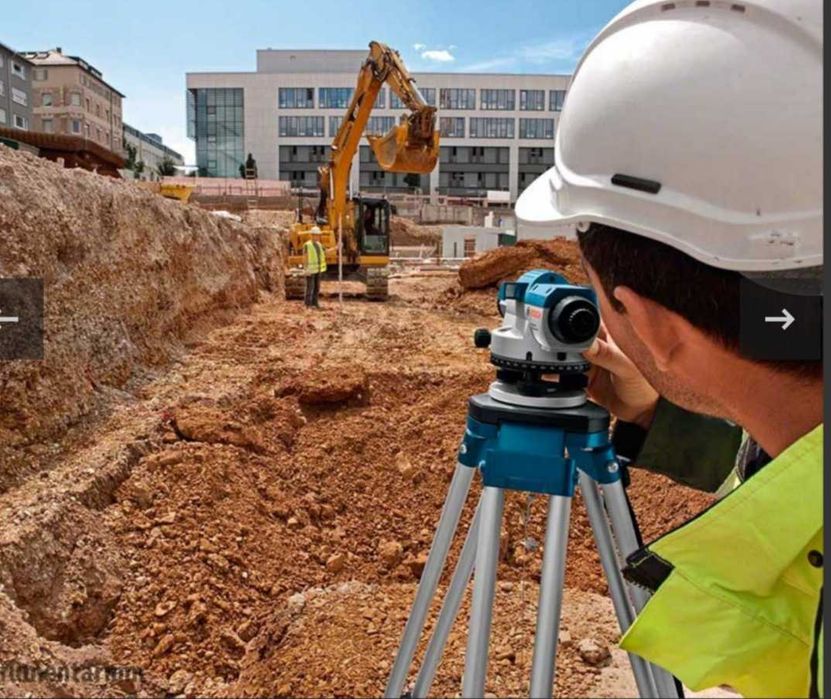 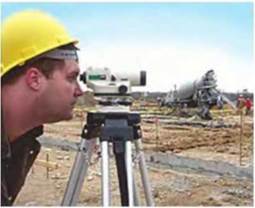 Нівелювання визначення відносної висоти
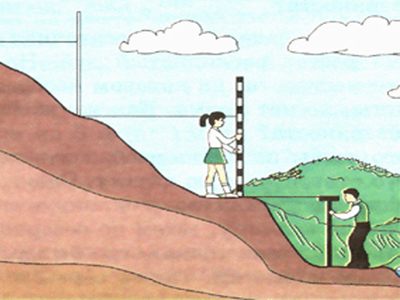 Відносна висота – перевищення однієї точки над іншою.
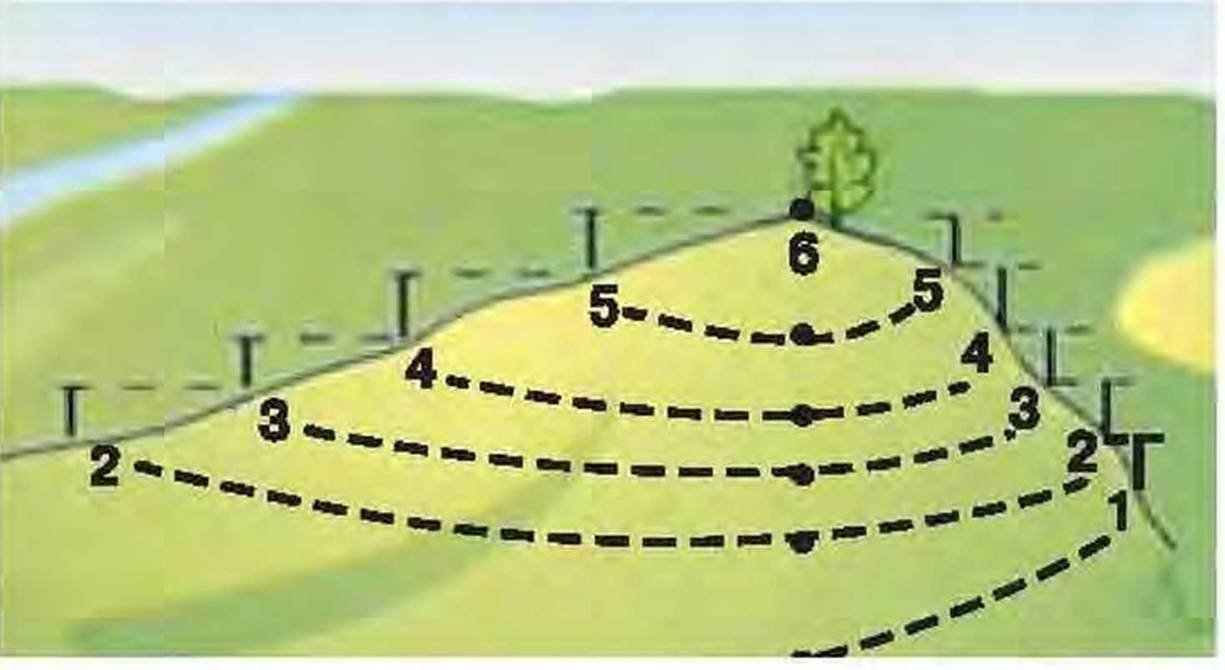 Абсолютна і відносна висоти
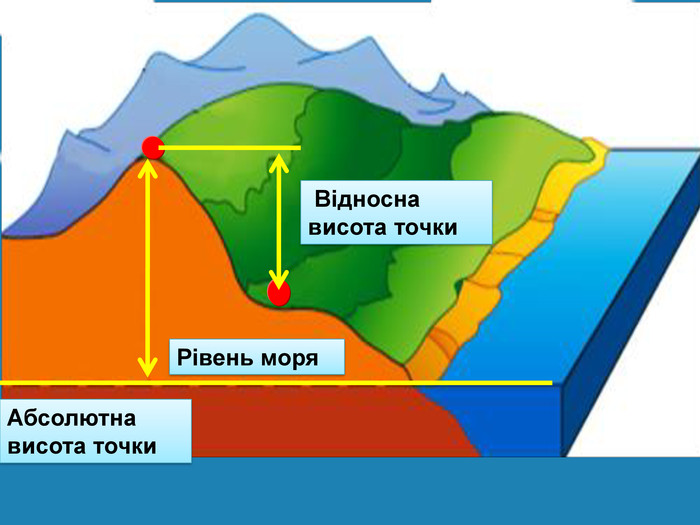 Абсолютна висота – висота над рівнем моря. В Україні традиційно визначають від рівня Балтійського!
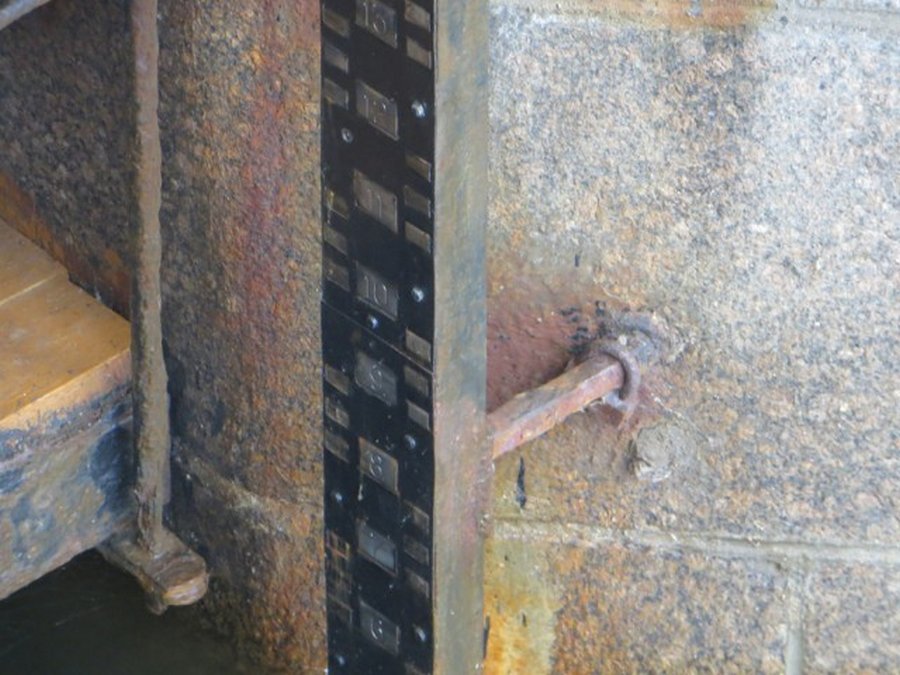 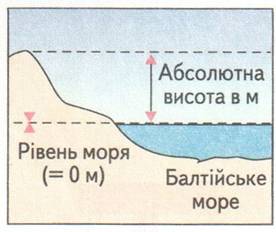 Кронштадтський футшток  - відмітка, від якої починають вимірювати!
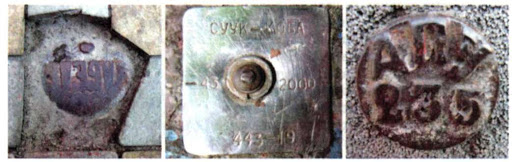 Репери - спеціальні позначки на місцевості
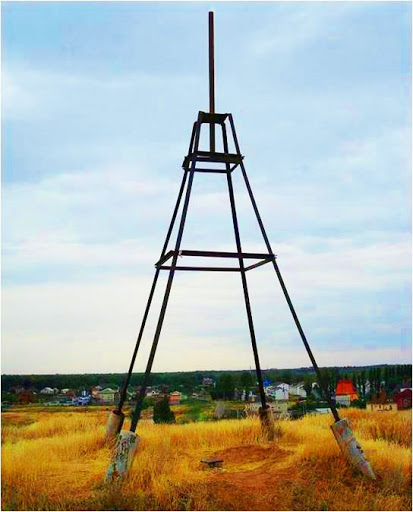 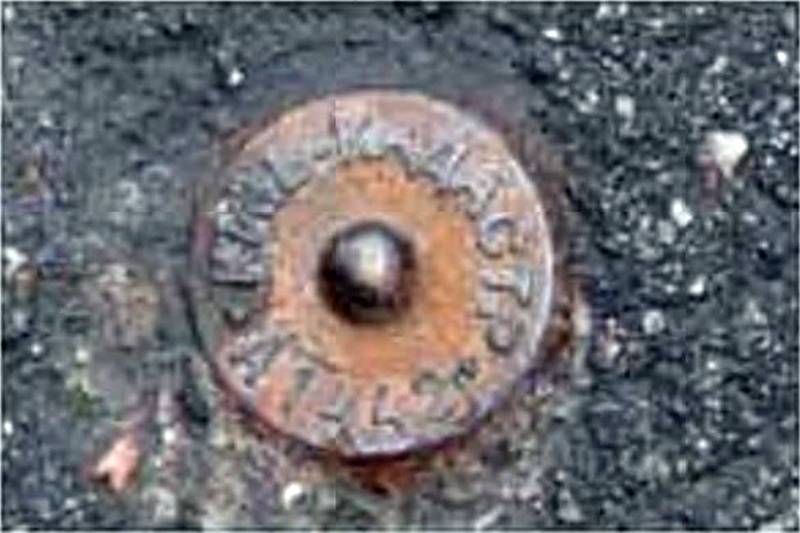 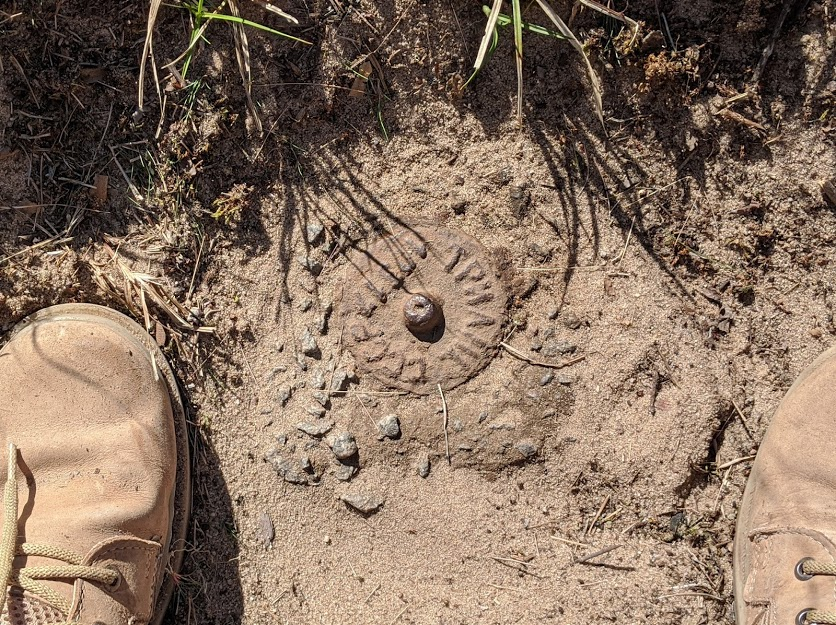 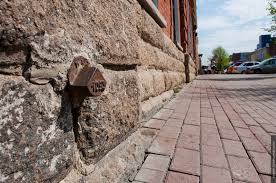 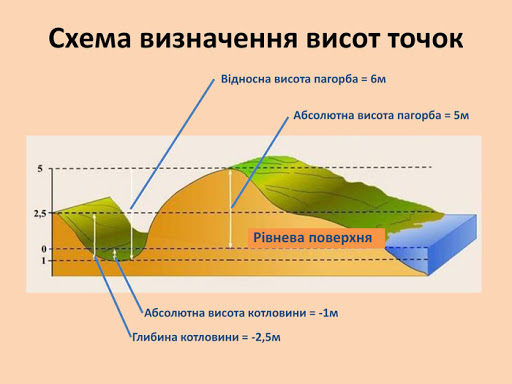 Перенесення відміток висот на площину
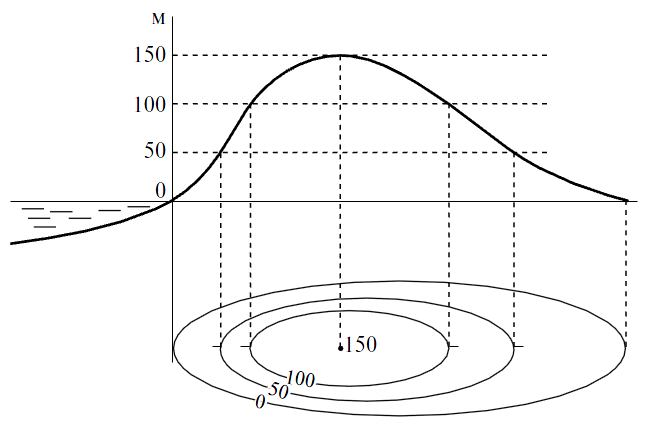 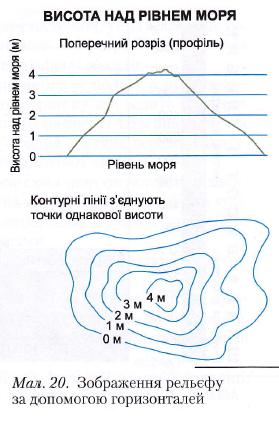 Зображення рельєфу за допомогою горизонталей
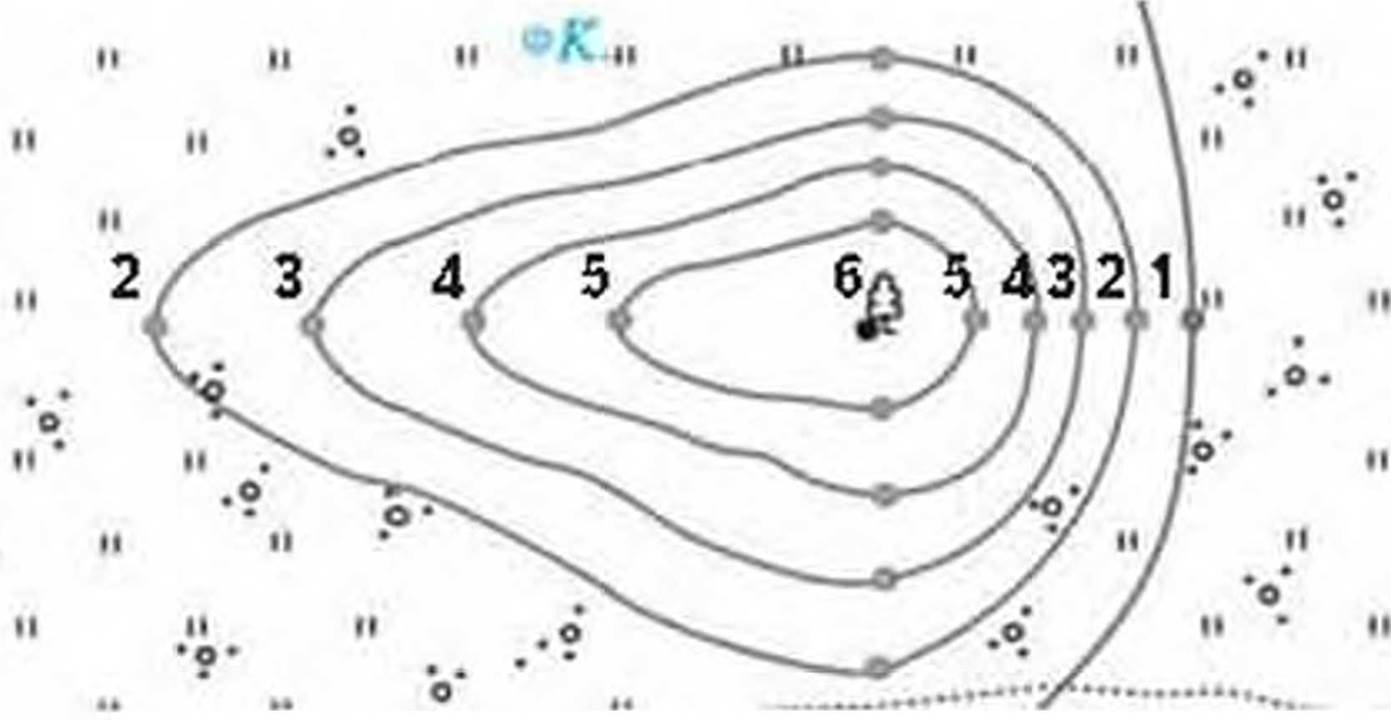 Математична схема перенесення точок  з реальної місцевості на план
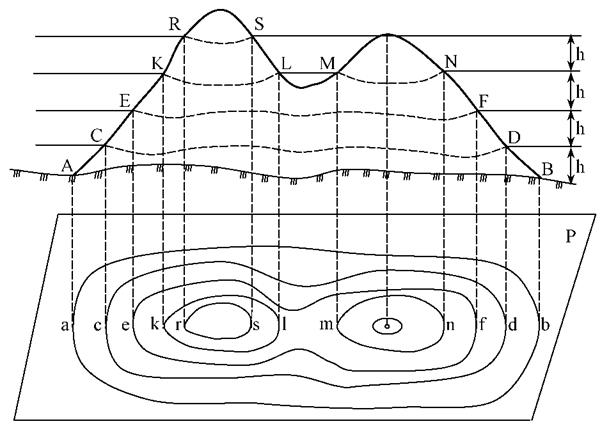 Великі букви на місцевості стають на плані малими …
Пошарове розфарбування
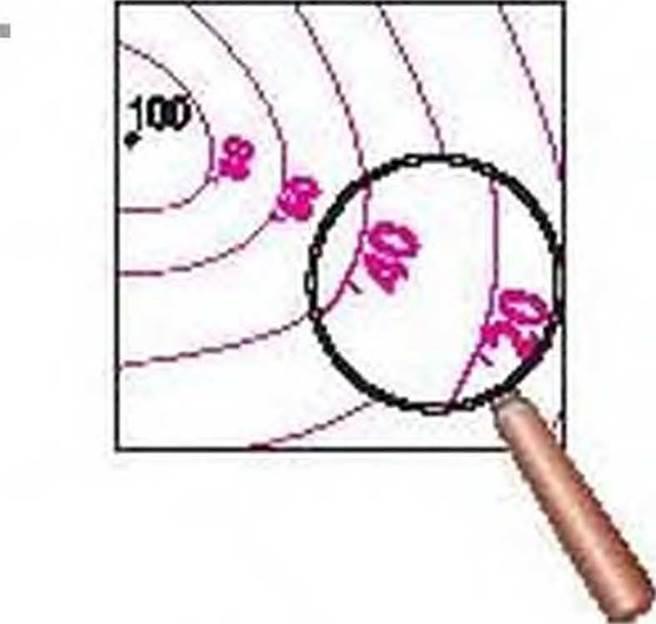 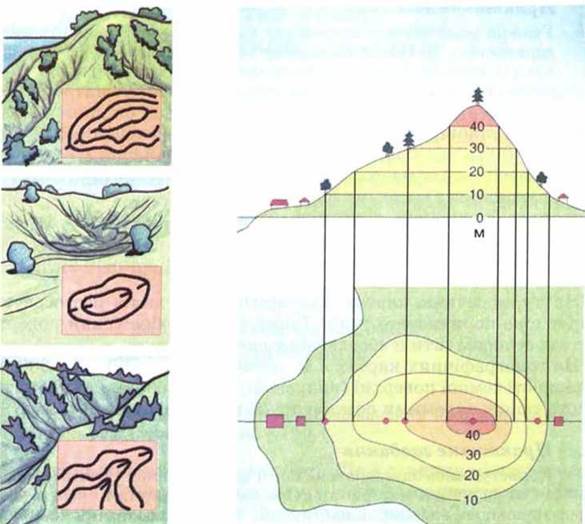 Бергштрих – риска на горизонталі, що показує напрям схилу
Зображення нерівностей поверхні на площині  
за допомогою горизонталей 
       на місцевості           на схемі              на плані
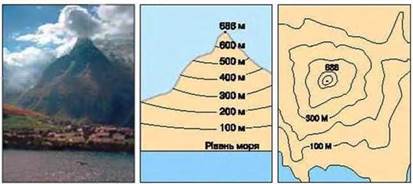 Приклади зображення нерівностей поверхні на площині  за допомогою горизонталей
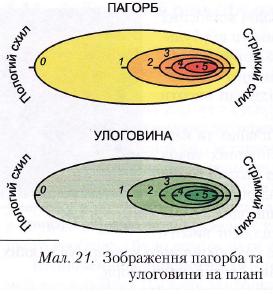 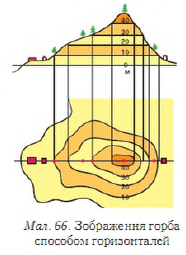 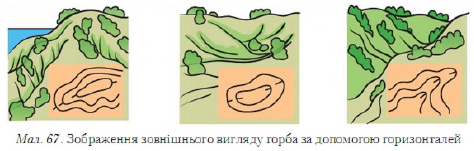 Бергштрихи та цифри вказують напрям сзилу, густота горизонталей його крутизну!
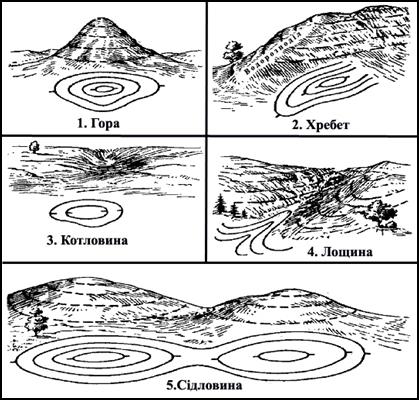 Зображення горизонталями окремих форм рельєфу.

Зображення відміток висот та горизонталей на плані.
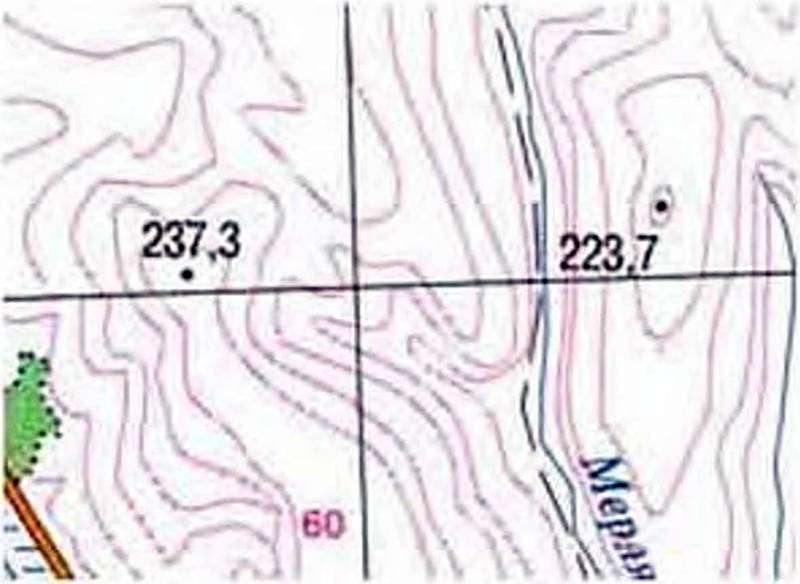 Зображення горизонталями типових форм та елементів рельєфу
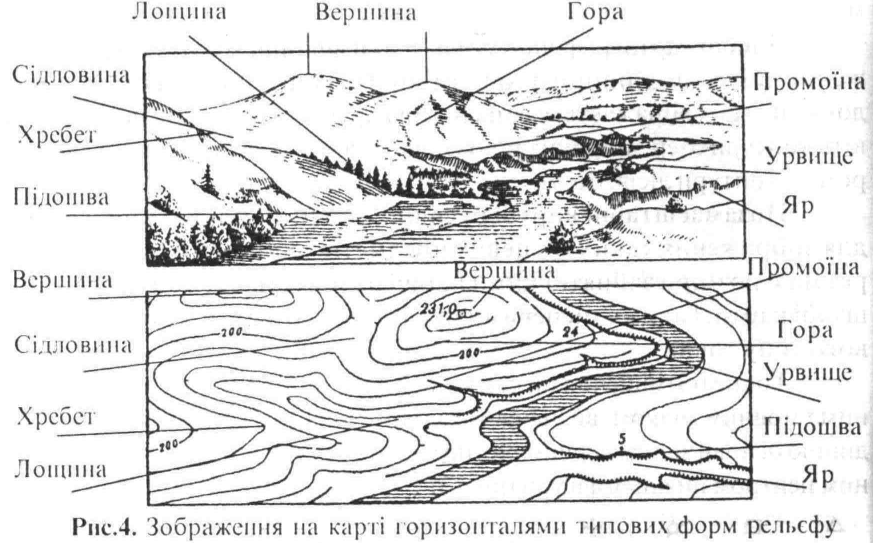 Шкала висот та глибин: пошарове розфарбування, типові кольори для позначення типів рельєфу
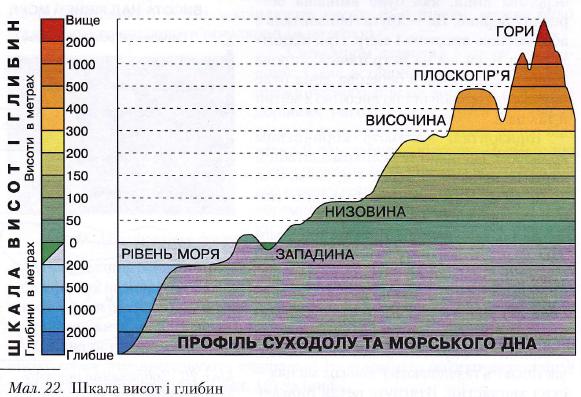 Зображення рельєфу України пошаровим розфарбуванням
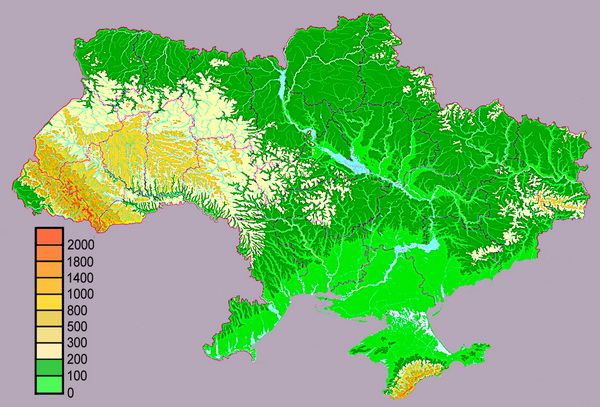 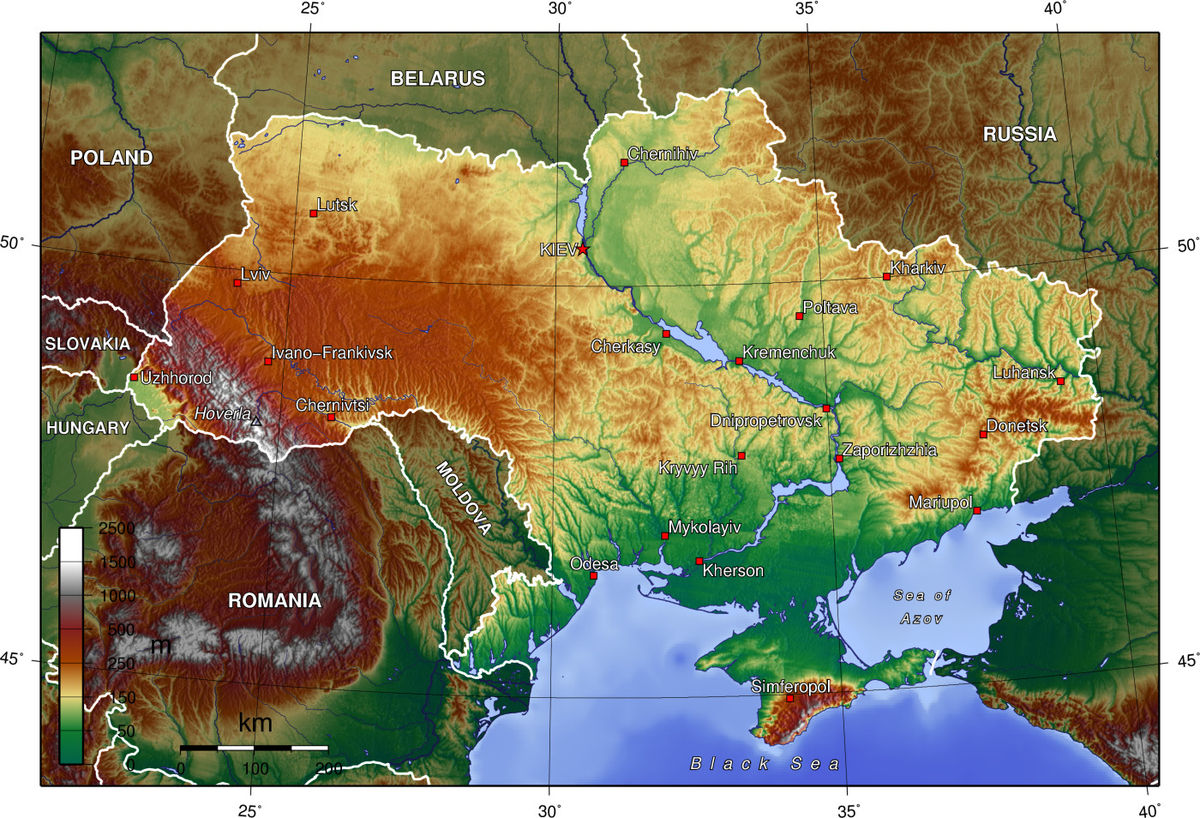 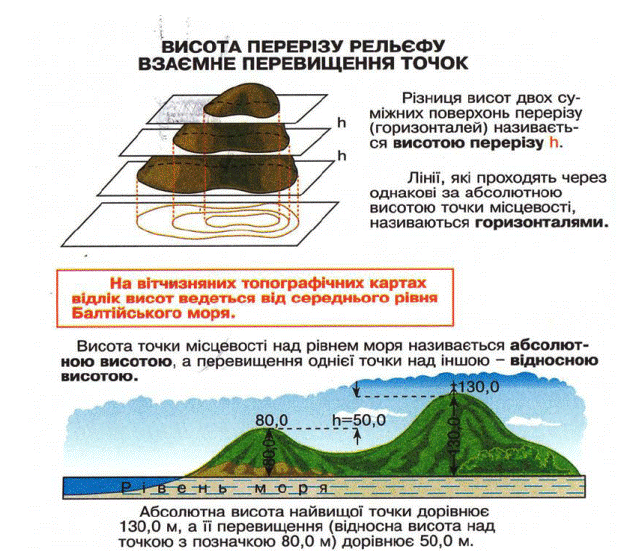 Практична робота №1. Визначення абсолютних відносних висот на плані
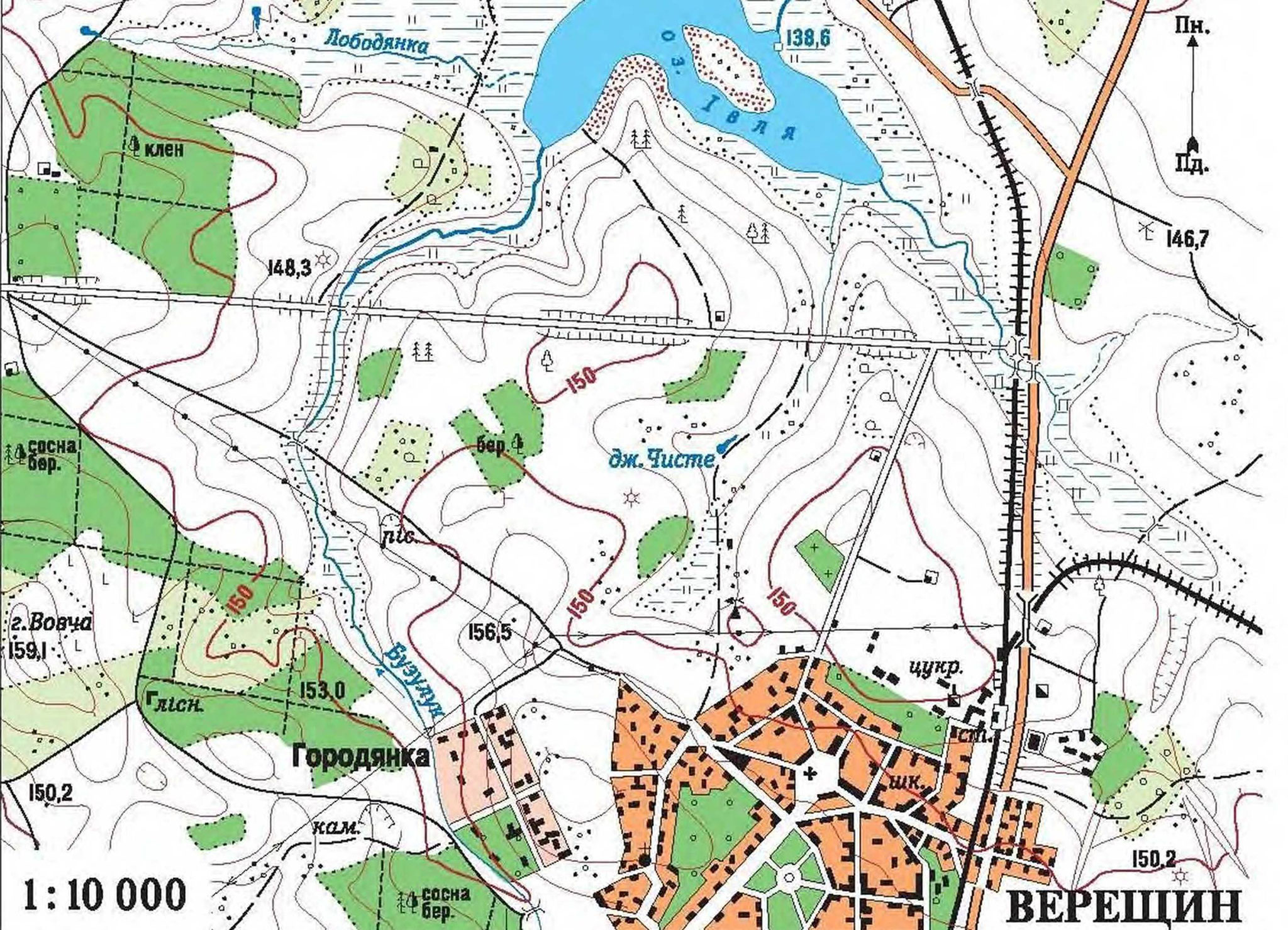 Визначте
Абсолютну висоту школи та  цукрового заводу.
Перевищення водяного млина над озером, гори Вовчої над джерелом Чистим.
Домашнє завдання
Опрацювати §24, вивчити терміни, правила визначення висот.